Post-doctoral Research Status Report
Andrew Mehring
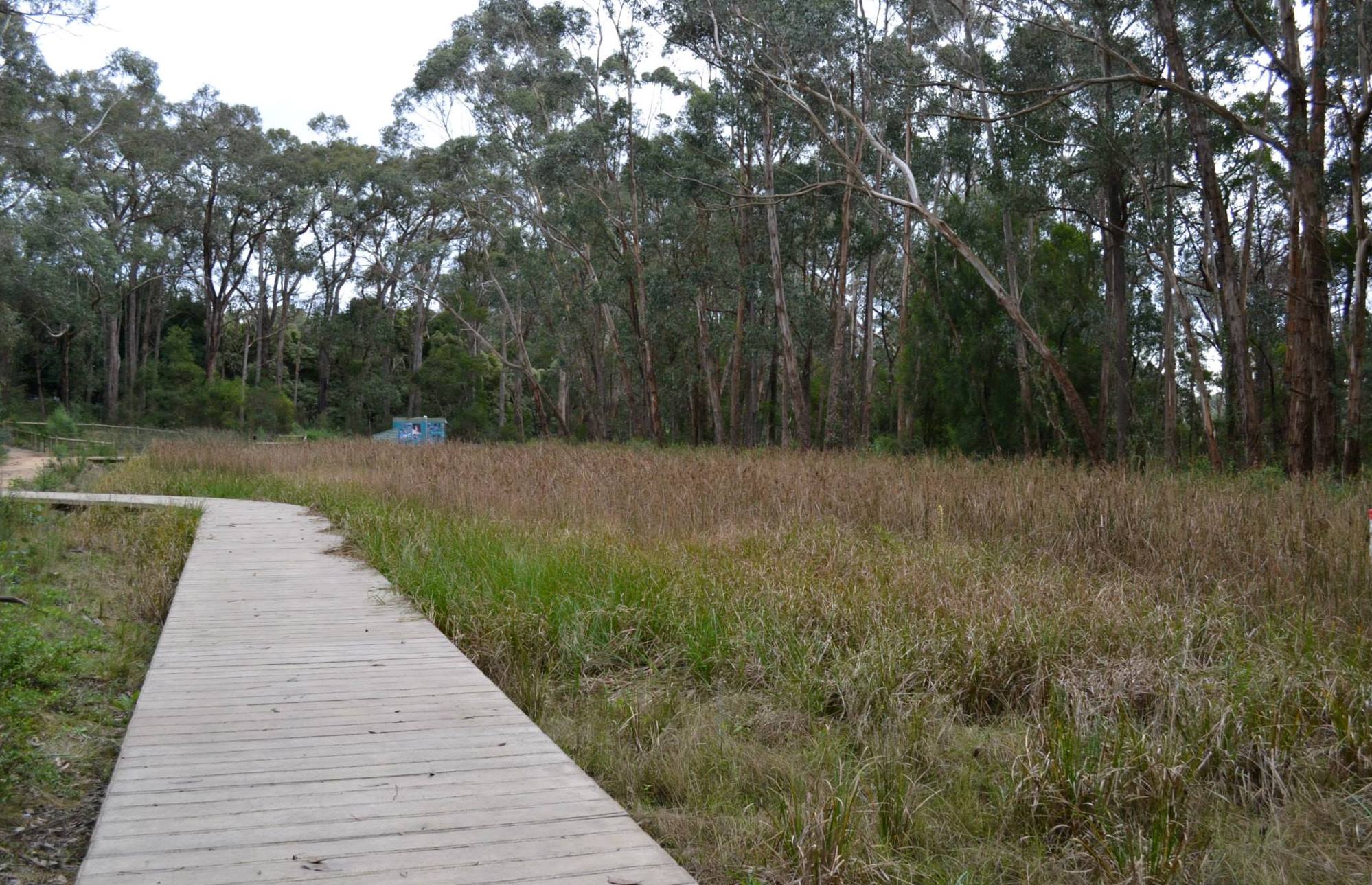 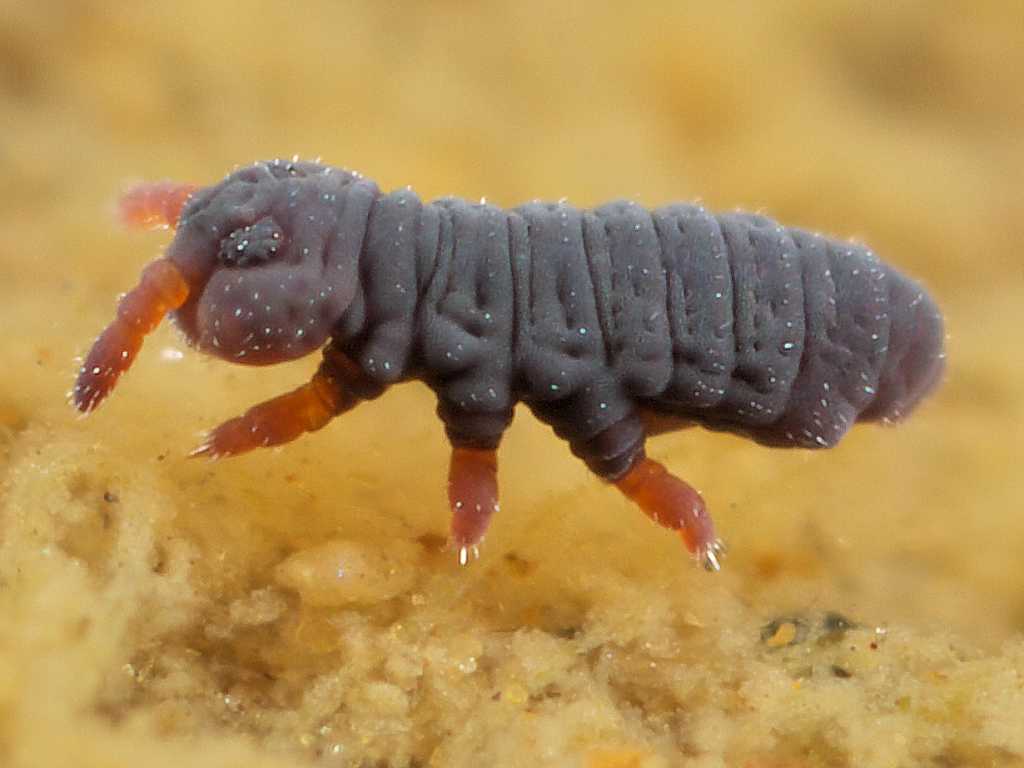 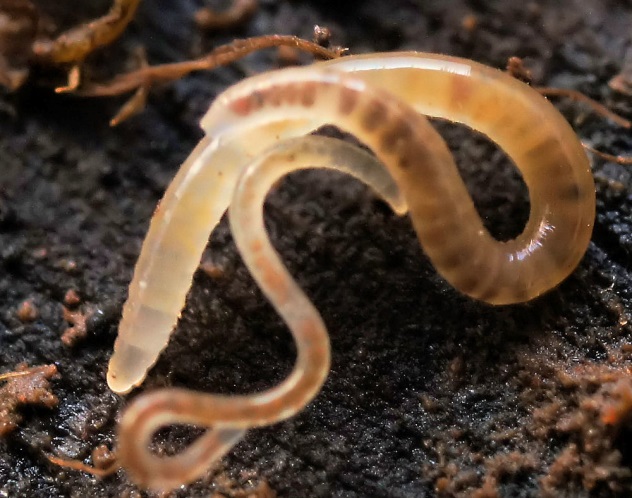 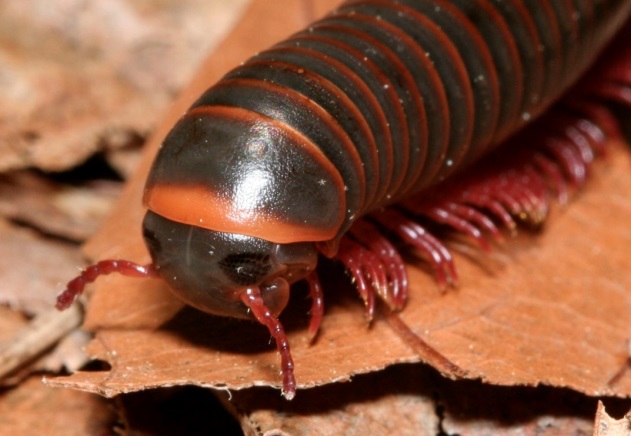 Microcosm study 2013
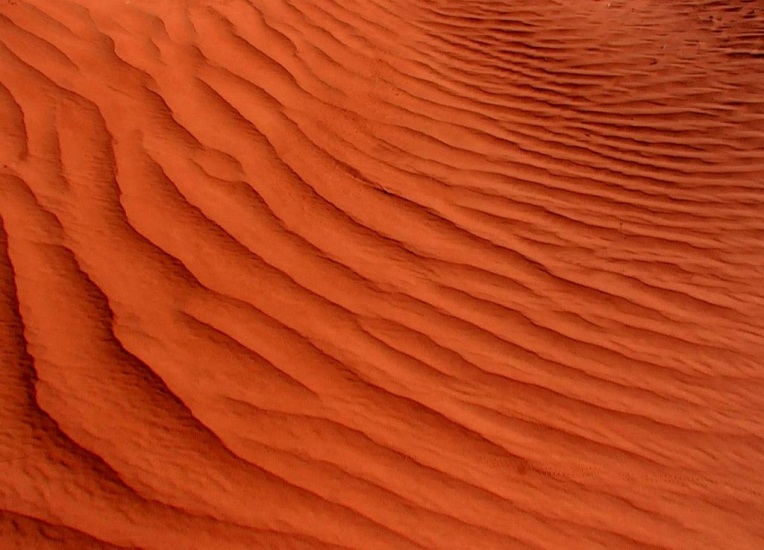 Phosphate (PO43-) more mobile in submerged zone?
Anoxia releases PO43-
Iron (Fe) and aluminum (Al) strongly bind PO43-
Skye Sand
coated with Fe
binds (PO43-) in upper layers
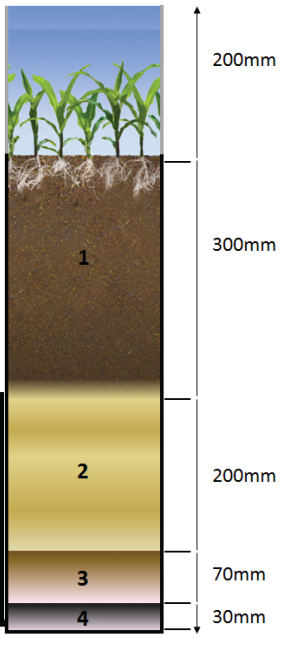 Skye sand
Microcosm study 2013
Anoxia allows Iron reduction
Ferric (Fe3+) iron → Ferrous (Fe2+) iron
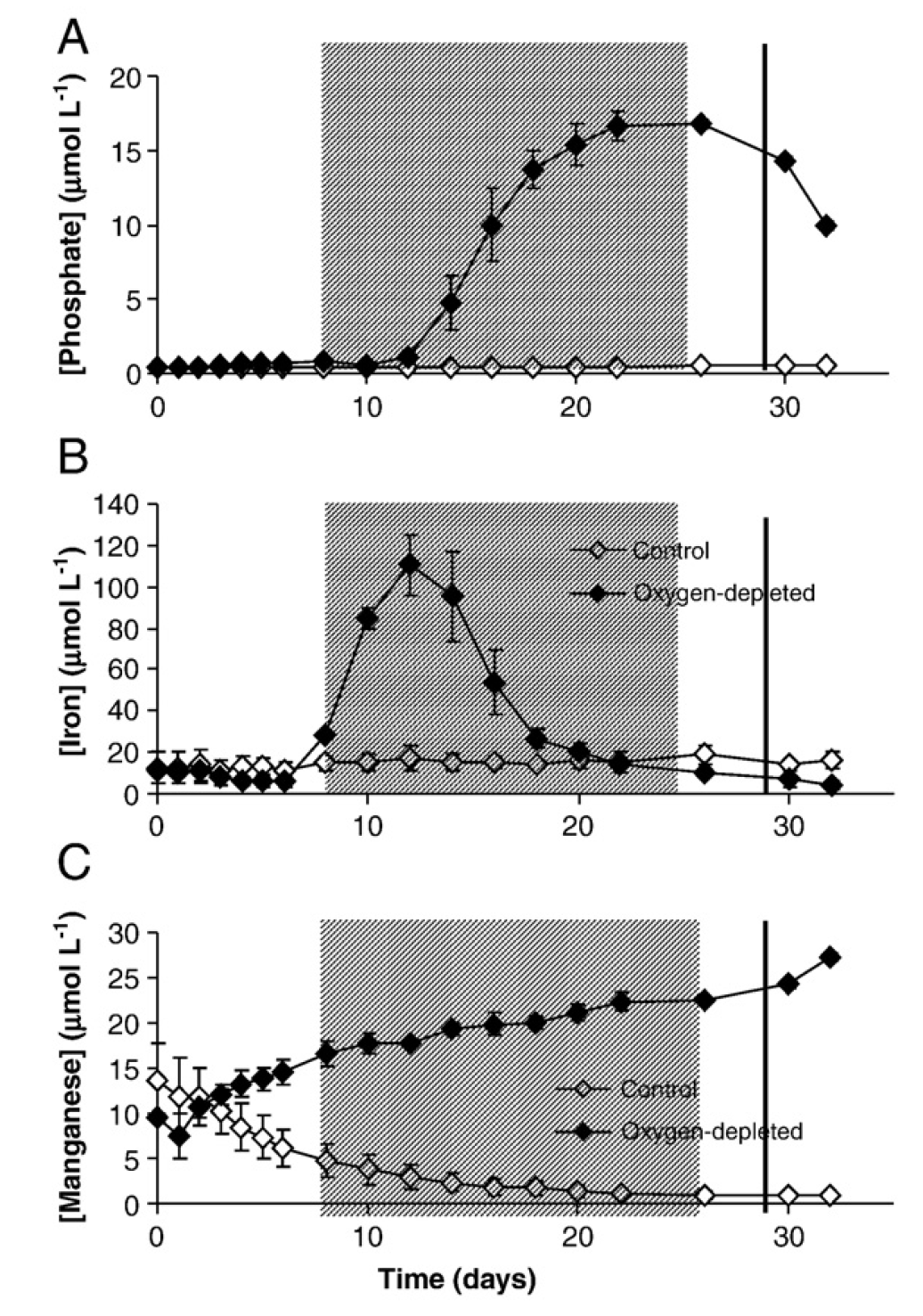 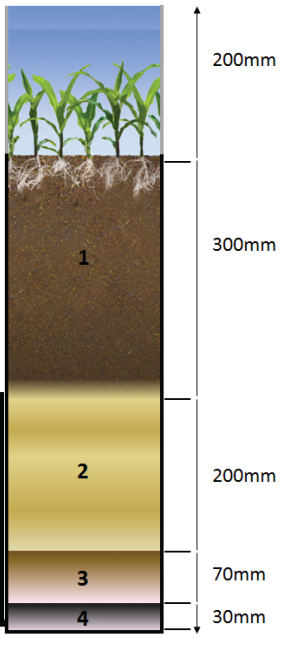 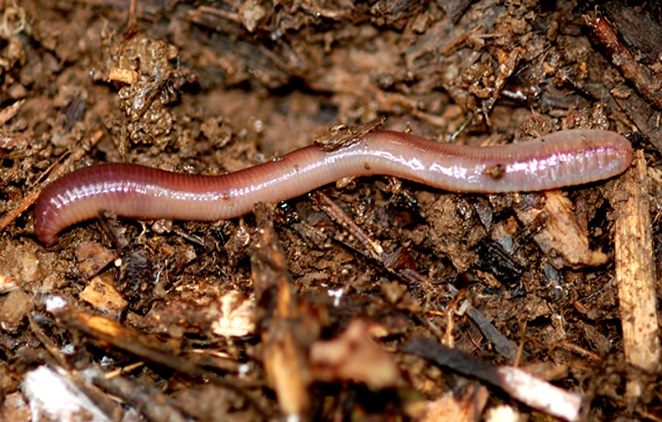 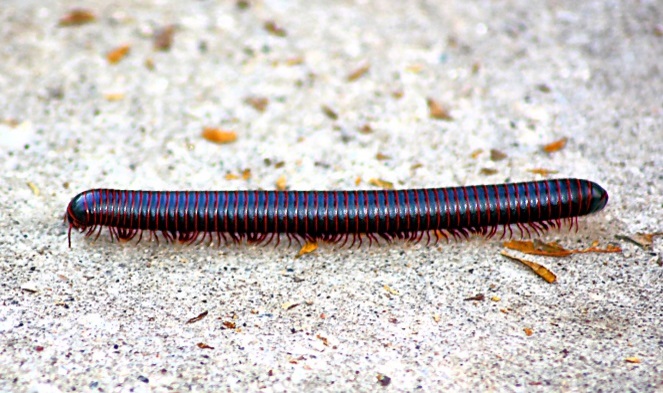 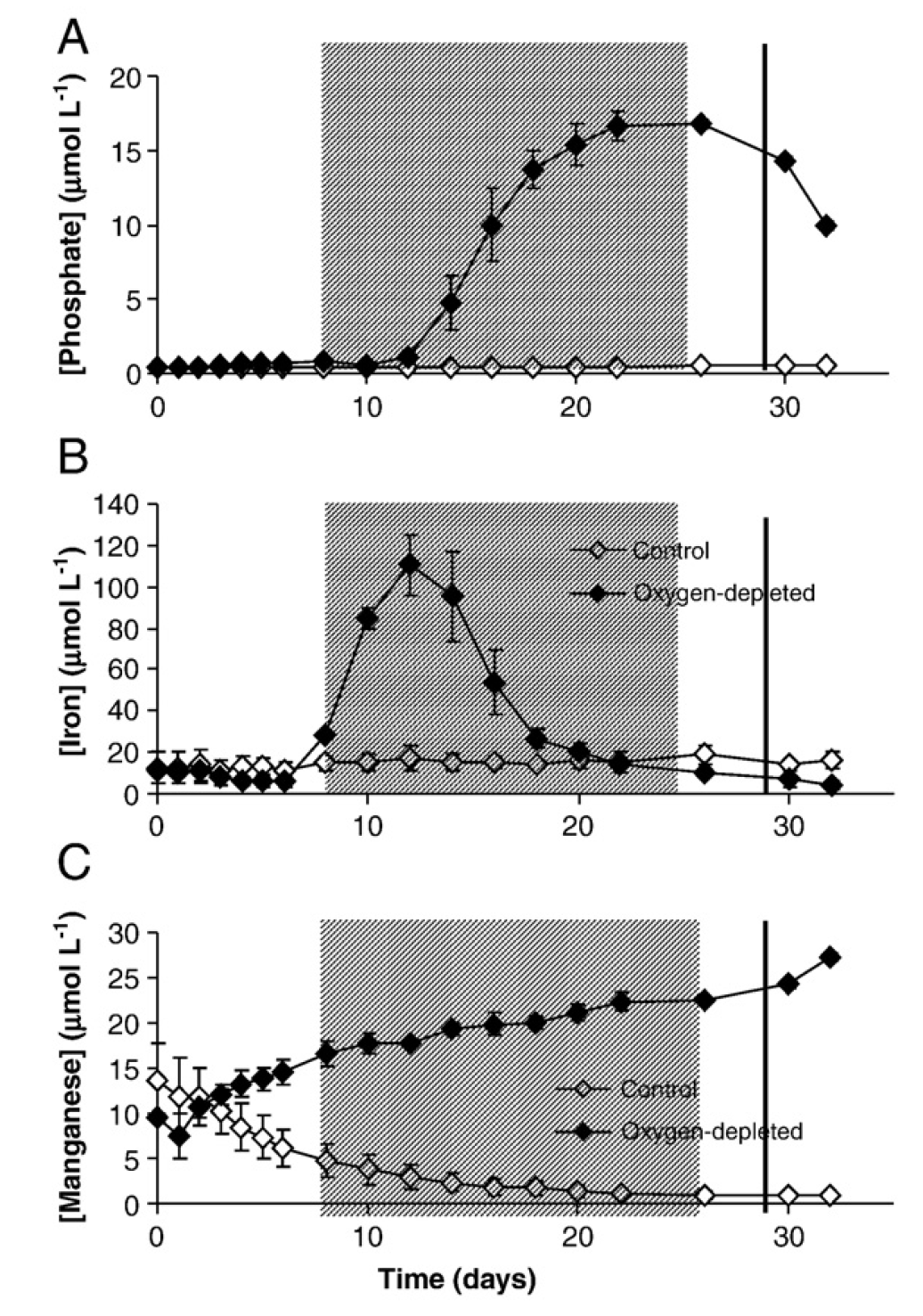 Skoog and Arias-Esquivel 2009 – Sci. Tot. Env.
Microcosm study 2013
Soil treatments                 control                                             P                                                       P + Iron oxide

Fe reducers              Shewanella oneidensis Geobacter metallireducens

Animals                           earthworms                          millipedes                                    both                                       neither
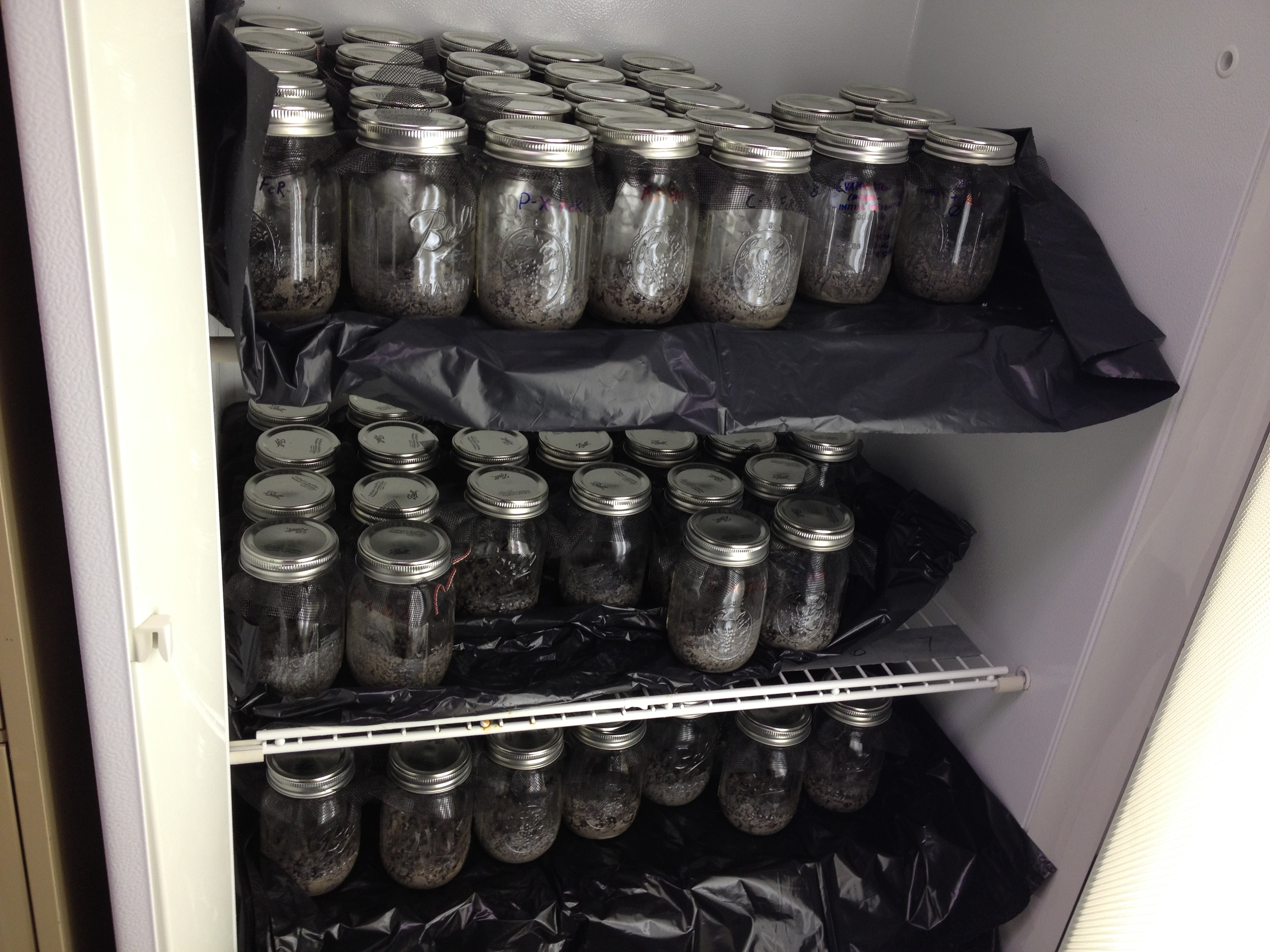 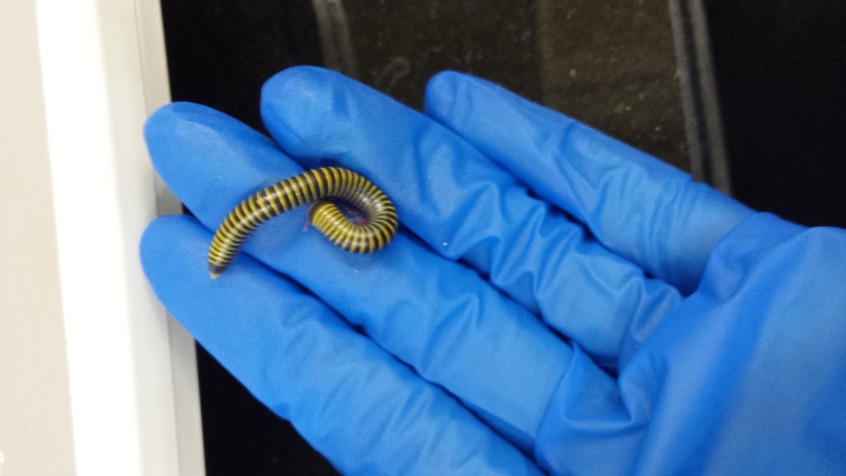 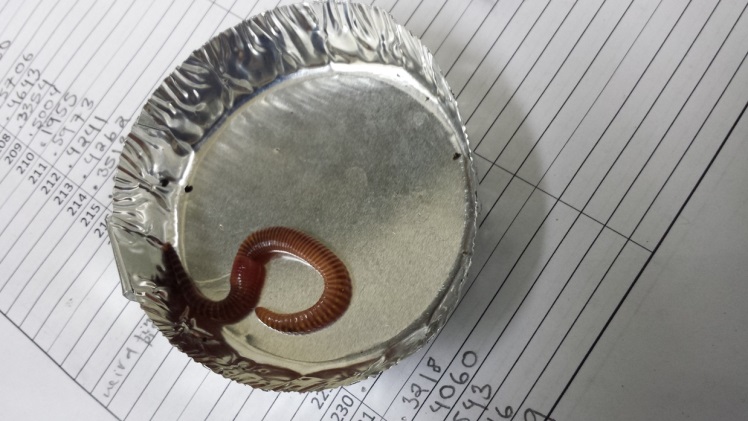 Microcosm study 2013
Incubation period finished and animals weighed
Soils homogenized and ready to ship
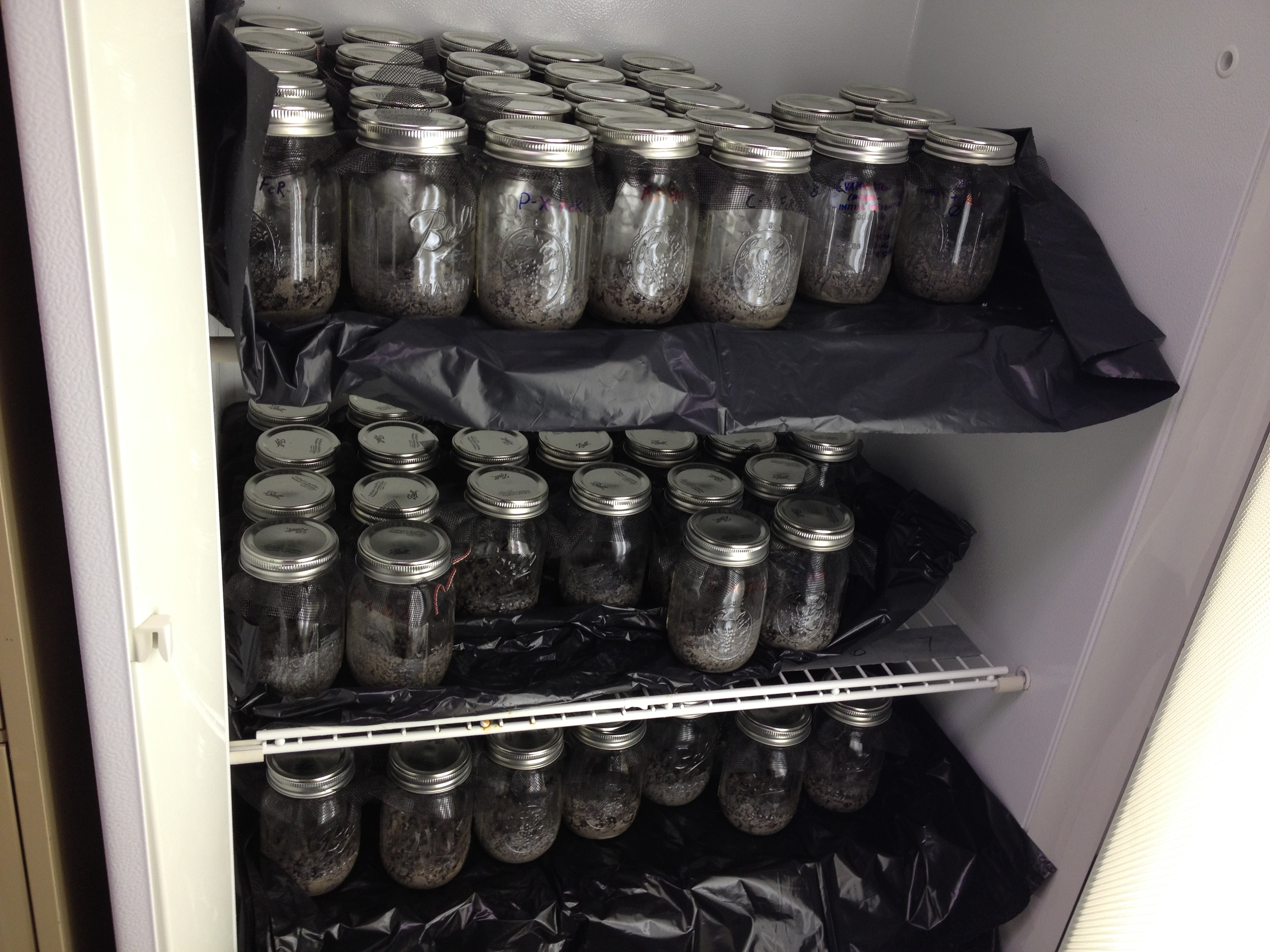 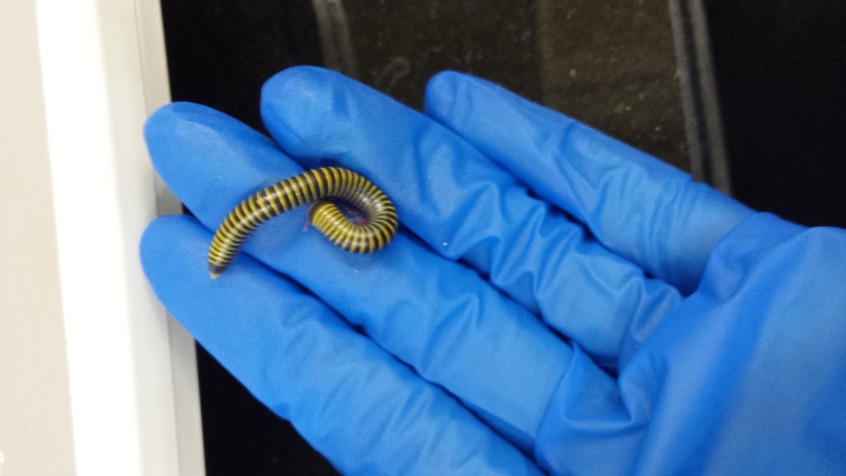 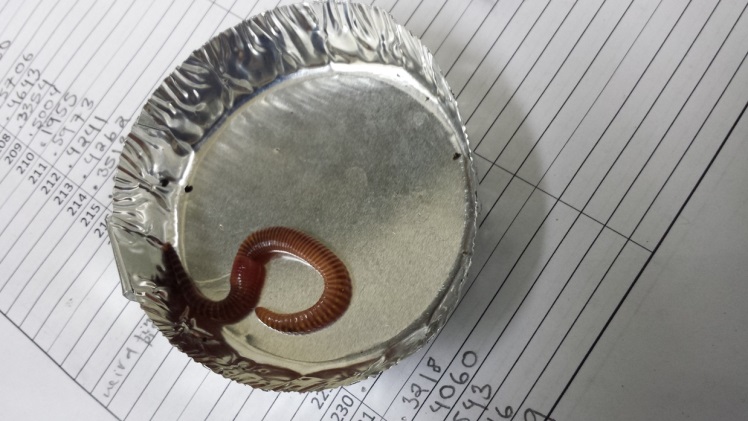 Wetlands – chironomids oligochaetes and GHG emissions
Sediment-feeding invertebrates enhance N2O emissions          (Stief et al 2009 PNAS)
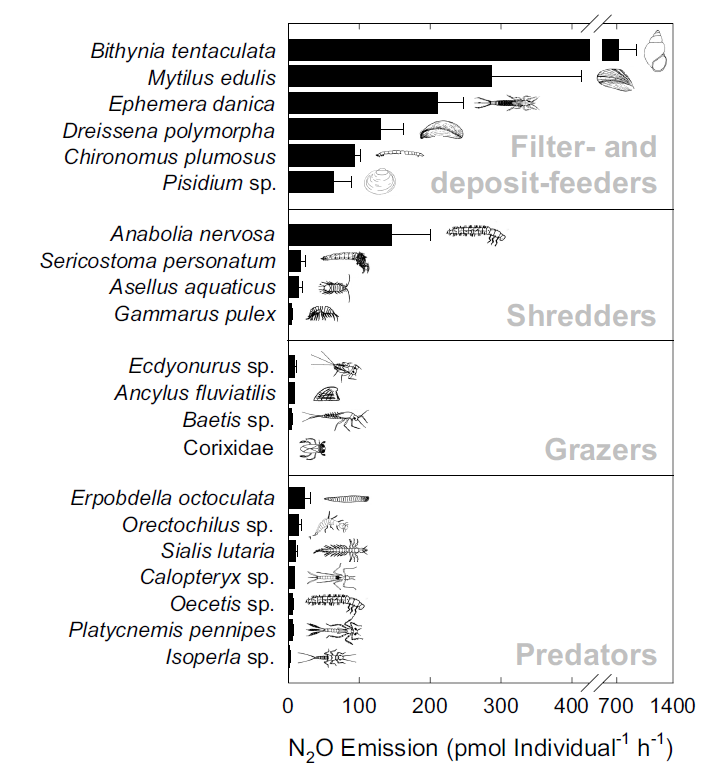 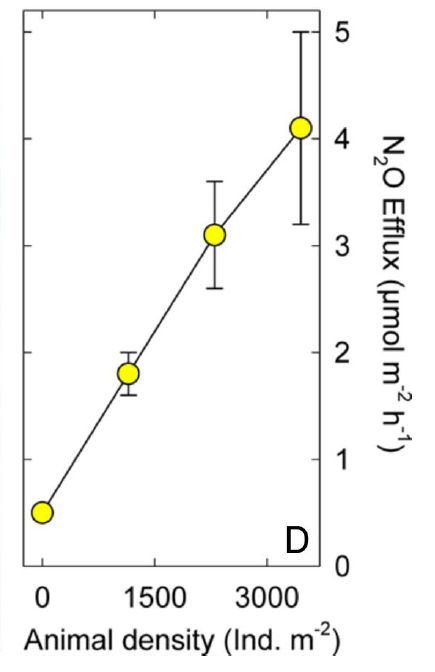 Wetlands – chironomids oligochaetes and GHG emissions
N2O emissions also enhanced by nutrient loading (NO3-)
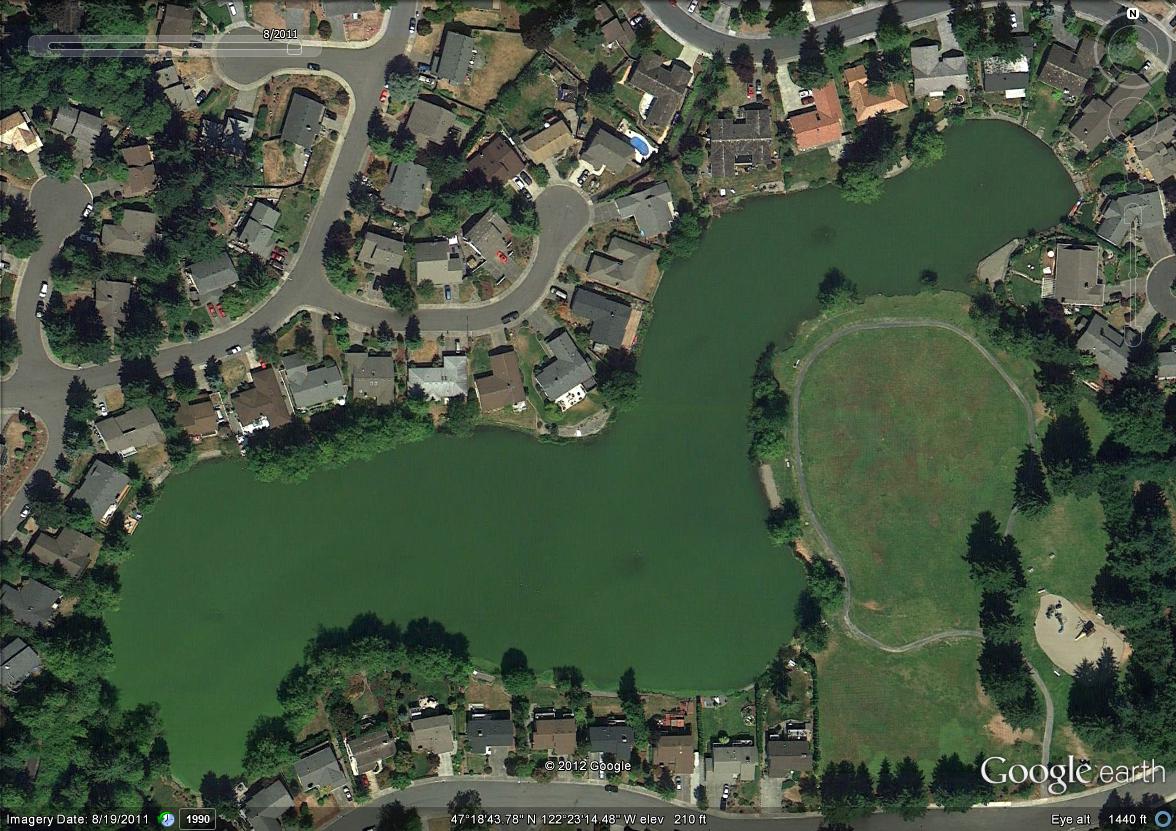 1. Wetlands – Chironomids oligochaetes and GHG emissions
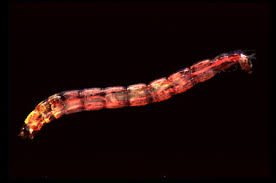 15 wetlands
5 constructed/urban wetland
5 agricultural
5 waste stabilization or golf course
Measurements
N2O, CH4 emissions (response)
From each core:
Chironomid, oligochaete, etc. abundance
NO3-
Turbidity, temperature, O2
chlorophyll a
Stable isotopes 13C and 15N
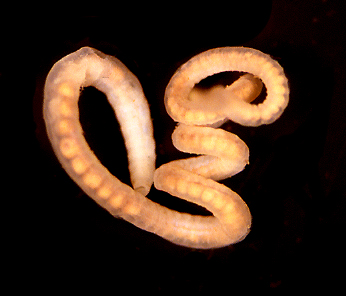 1. Wetlands – Chironomids oligochaetes and GHG emissions
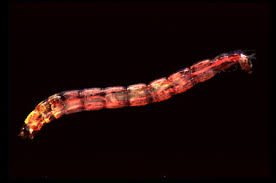 15 wetlands
5 constructed/urban wetland
5 agricultural
5 waste stabilization or golf course
Measurements
N2O, CH4, CO2 emissions (response)
From each core:
Chironomid, oligochaete abundance
NO3-
[O2], turbidity, temperature
Stable isotopes 13C, 15N
Ecosystem metabolism
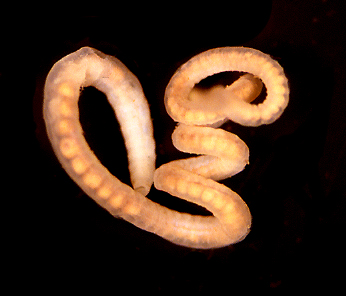 1. Wetlands – Chironomids oligochaetes and GHG emissions
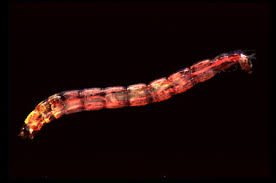 15 wetlands
5 constructed/urban wetland
5 agricultural
5 waste stabilization or golf course
Measurements
Repeated seasonally (4x per year)
Captures seasonal changes in chironomid biomass, temperature, nutrient inputs
.
.
.
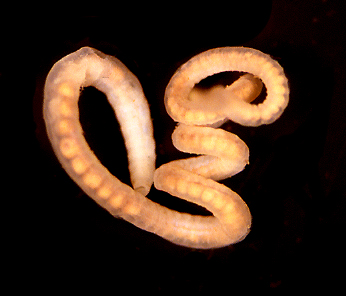 2. Biofilters – animal community development
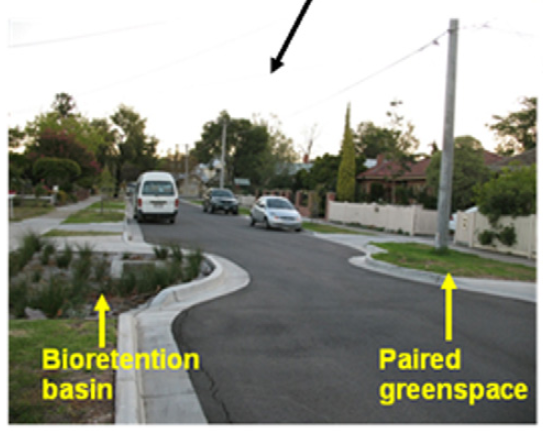 Higher animal diversity in biofilters, compared to nearby gardens and lawns
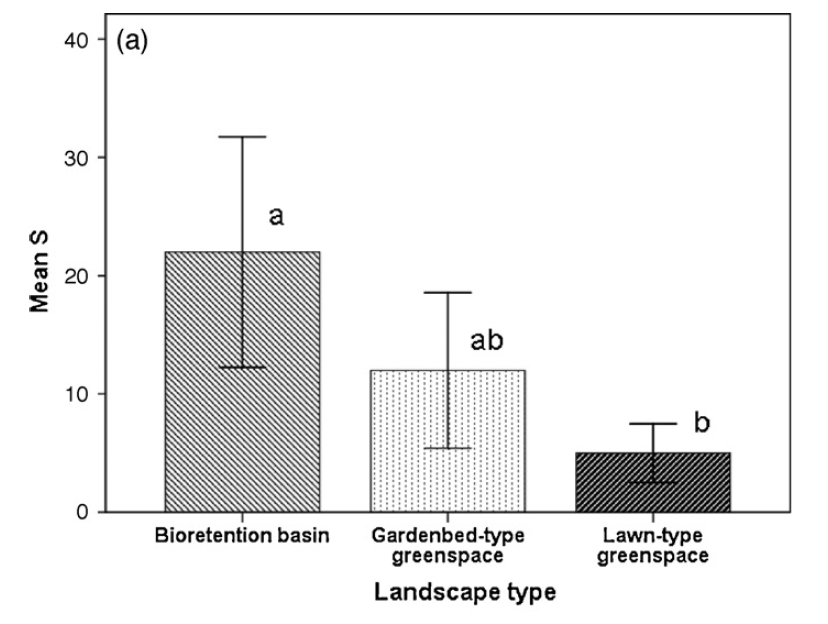 Kazemi et al 2009  – Ecological Engineering
2. Biofilters – animal community development
20 biofilters as a chronosequence
10 in Melbourne, 10 in Brisbane (potentially)
Sort invertebrate abundance, biomass, and community structure
Also:
canopy cover
distance to adjacent green spaces
Soil C, N, P
Soil moisture, veg cover
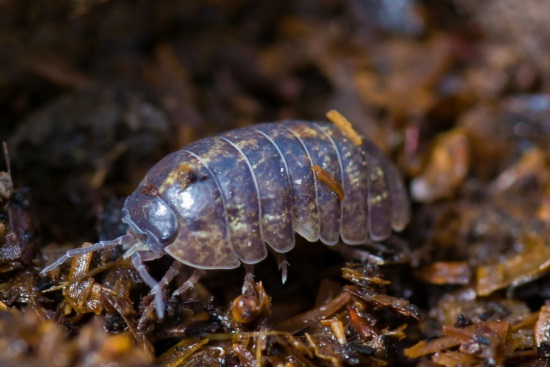 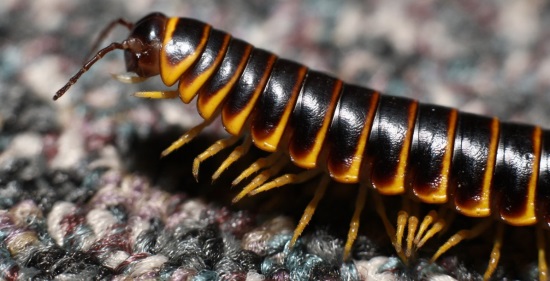 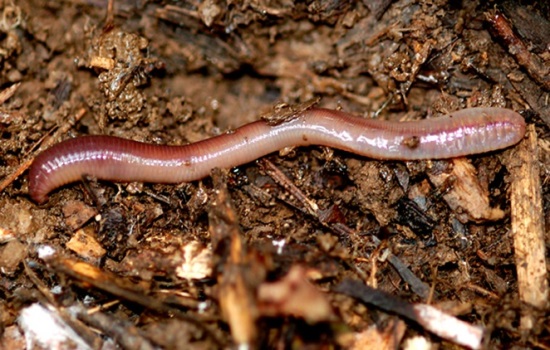 3. Biofilters – column study
Using Monash columns, examine effects of earthworms on N dynamics, plant growth, infiltration
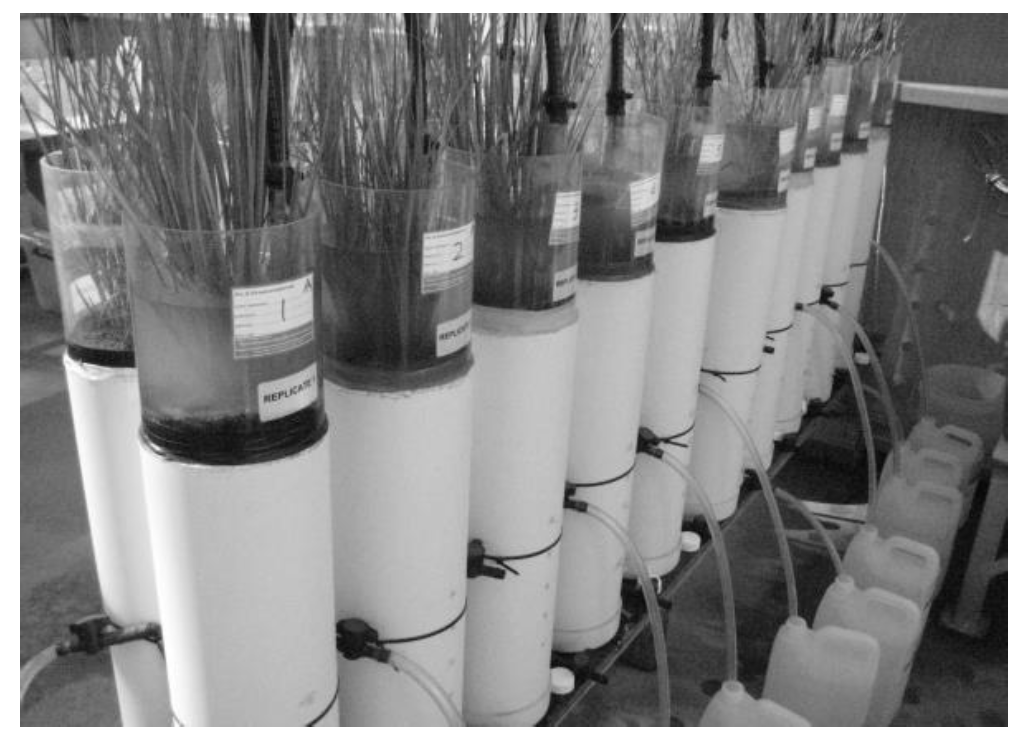 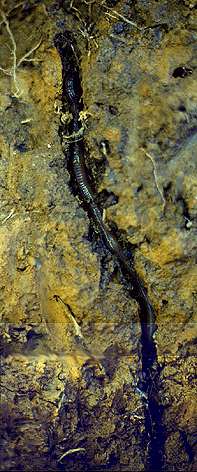